PISA (Международная программа по оценке образовательных достижений учащихся)
Международная программа по оценке образовательных достижений учащихся PISA (Programme for International Student Assessment) – это международное сопоставительное исследование качества образования, в рамках которого оцениваются знания и навыки учащихся школ в возрасте 15 лет. Проводится под эгидой Организации экономического сотрудничества и развития (ОЭСР). Национальным центром проведения исследования PISA в Российской Федерации является ФГБУ «Федеральный институт оценки качества образования».
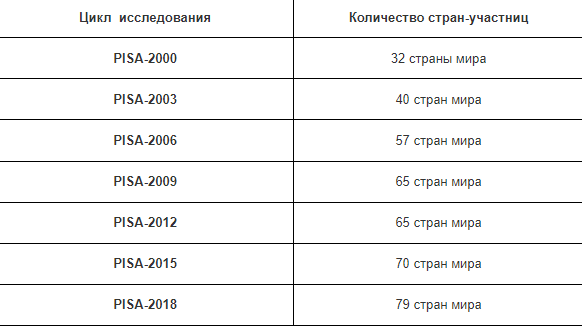 https://fioco.ru/pisa
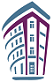 Министерство просвещения Российской ФедерацииФГБНУ «Институт стратегии развития образованияРоссийской академии образования»
Центр оценки качества образования
Краткие результаты исследования PISA-2018http://centeroko.ru/pisa18/pisa2018_res.html
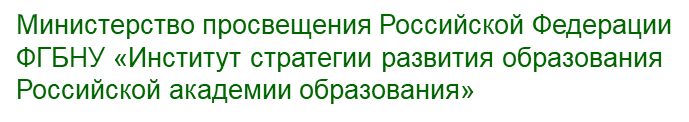 Средний результат российских обучающихся 15-летнего возраста за период с 2000
по 2018 годы:
– повысился по читательской и математической грамотности;
– практически не изменился по естественнонаучной грамотности.

Россия относится к группе стран (двенадцати из семидесяти девяти), в которых
     произошли позитивные изменения в двух образовательных областях.
На фоне позитивного тренда за все циклы исследования в период с 2015 по 2018 годы наметилось снижение среднего результата российских обучающихся по читательской грамотности. 
Изменения в результатах российских обучающихся по математической и
     естественнонаучной грамотности не являются значимыми и находятся в пределах 
     ошибок измерения. 
http://centeroko.ru/pisa18/pisa2018_res.html
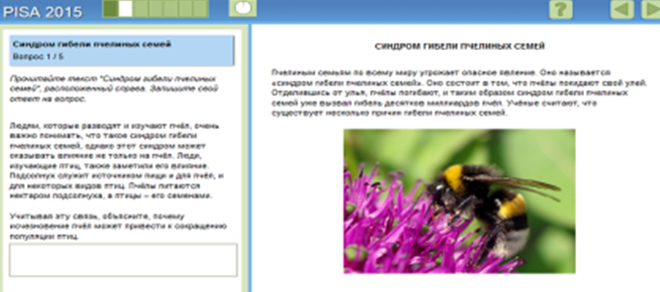 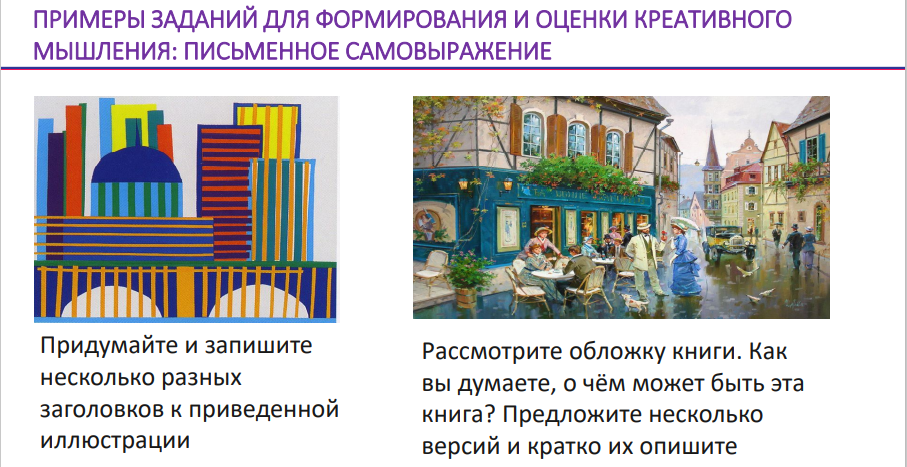 «Пицца». PISA-2012
«В пиццерии продаются два вида круглой пиццы, имеющих одинаковую толщину и разные размеры.  Диаметр меньшей пиццы равен 30 см,  и она стоит 30 зедов. Диаметр большей пиццы равен 40 см, и она стоит 40 зедов. Какие пиццы выгоднее продавать хозяину пиццерии? Приведите ваши рассуждения.»
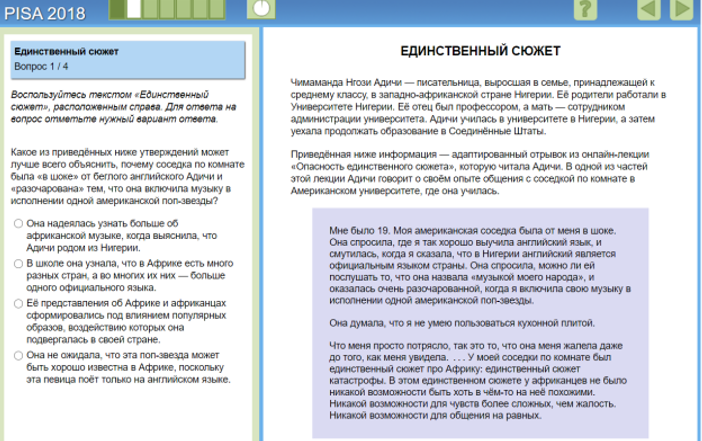 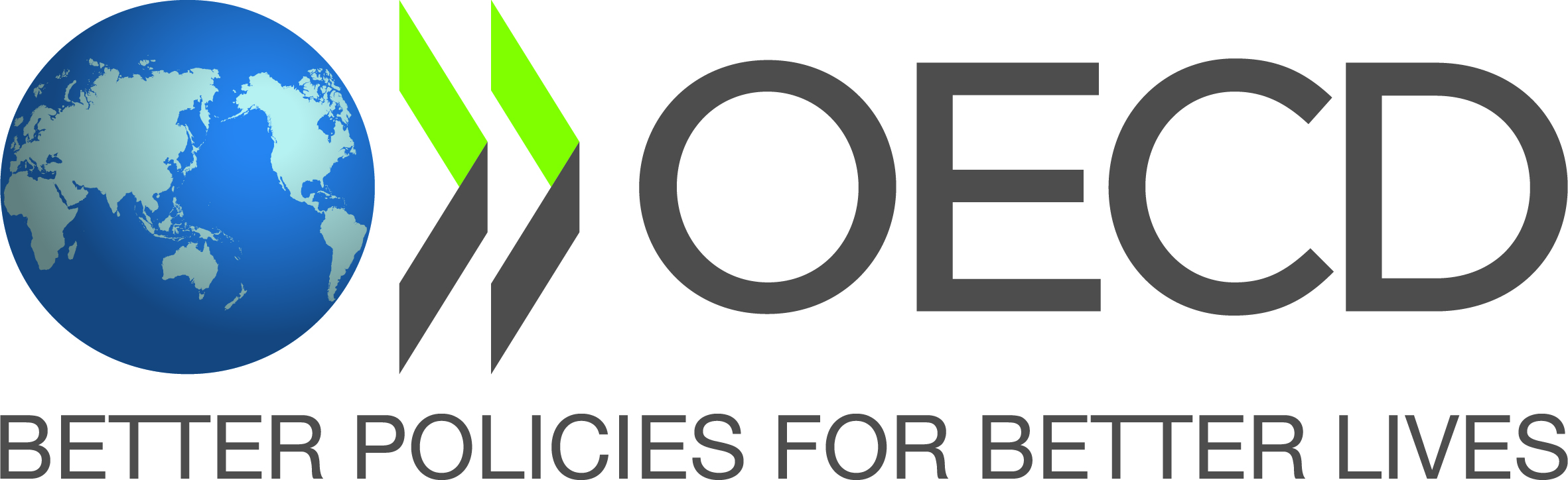 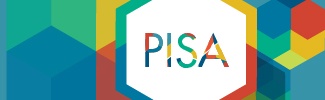 Читательские умения (PISA)
Опора на текст
Опора на внетекстовое знание
2.
интегрировать и 
интерпретировать 
(сообщения текста)
1.
найти и
извлечь 
(информацию)
3.
осмыслить 
и оценить
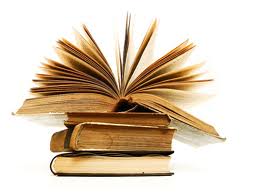 содержание
текста
форму
текста
Модель математической грамотности. PISA
Области содержания. PISA-2012
Изменения и зависимости (алгебра)
Пространство и форма (геометрия)
Неопределенность и данные (ТВ и статистика)
Количество (арифметика)
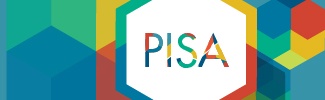 От учащихся требуется продемонстрировать компетенции в определенном контексте
Контексты
Знания и отношение определяют результаты учащихся
Компетенции
Личные, местные/национальные и глобальные проблемы, как современные, так и исторические, которые требуют понимания вопросов науки и технологий.
Способность научно объяснять явления, применять методы естественнонаучного исследования, интерпретировать данные и использовать научные доказательства для получения выводов.
Знания
Отношение
Понимание основных фактов, идей и теорий, образующих фундамент научного знания. Такое знание включает в себя знание о природе и технологиях (знание содержания), знание о методах получения научных знаний (знание процедур), понимание обоснованности этих процедур и их использования (методологическое знание).
Отношение к науке, которое характеризуется интересом к науке и технологиям, пониманием ценности научного изучения вопросов, там, где это необходимо, и осведомленностью о проблемах окружающей среды, а также осознанием важности их решения.
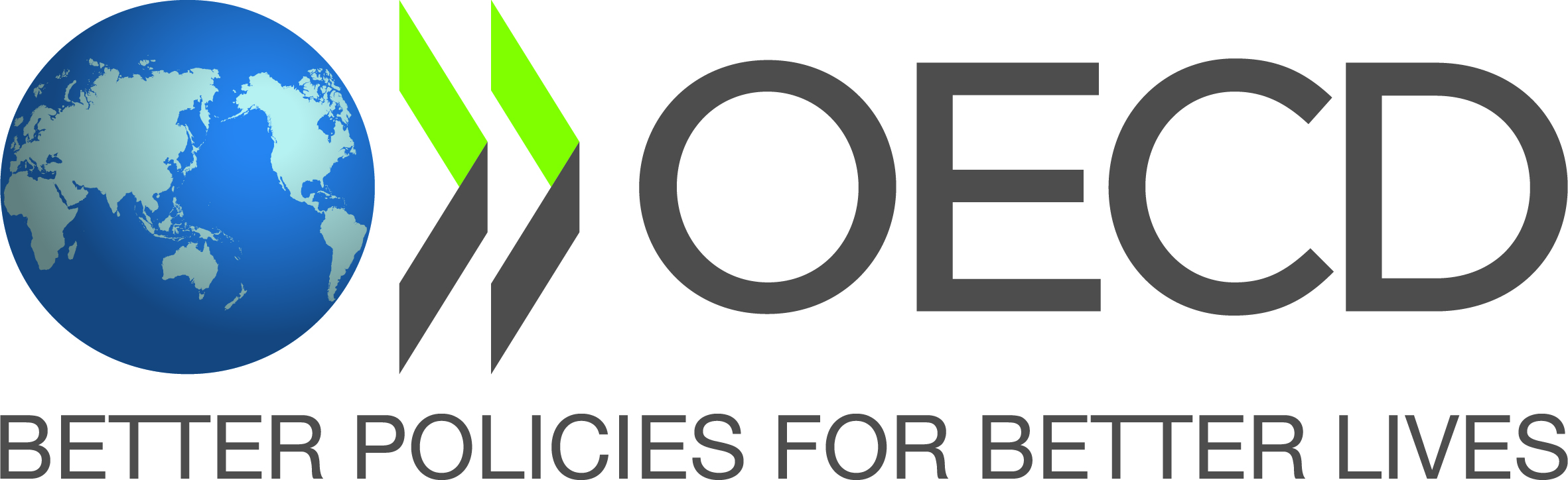 Модель естественнонаучной грамотности исследования PISA-2015
Глобальные компетенции PISA-2018Распределение заданий по содержательным областям
Информация о заданиях международного теста PISA-2018
Распределение заданий по содержательным областям

Распределение заданий по направлениям и когнитивным умениям

Основные характеристики открытых заданий международного теста PISA-2018 по когнитивным умениям и содержательным областям

Открытые задания международного теста по глобальным компетенциям PISA-2018 доступны на сайте:
  http://www.oecd.org/pisa/test/
Финансовая грамотность PISA-2018
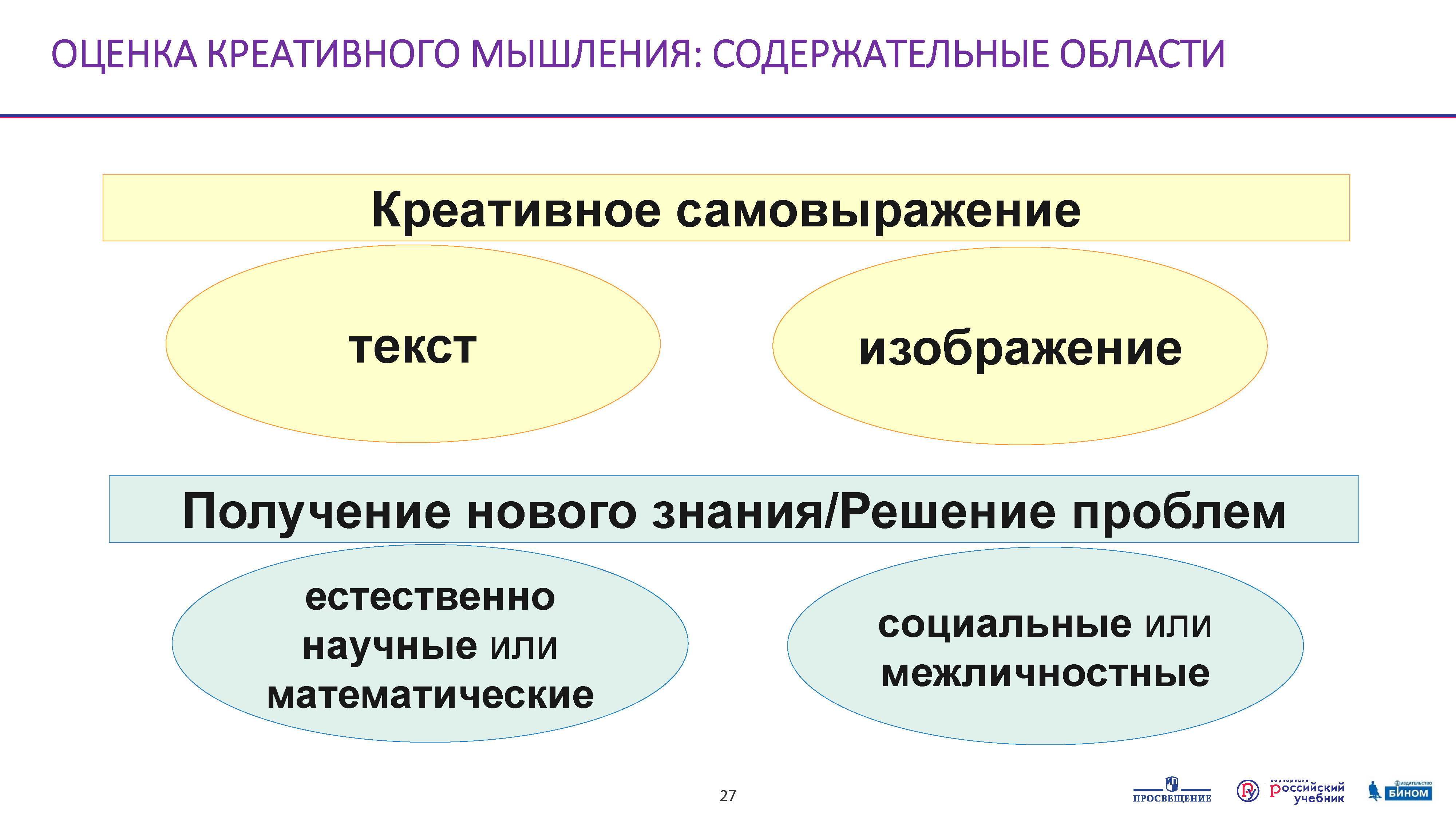 Участники исследования- обучающиеся из 10 ОУ (29-30 марта 2021)
МБОУ «СОШ №7»
МБОУ «СОШ №8»
МБОУ «Гимназия №11»
МБОУ «СОШ №13»
МБОУ «СОШ №14»
МБОУ «СОШ №37»
МБОУ «Возрожденская СОШ»
МБОУ «Бородинская СОШ»
МБОУ «Первомайский ЦО»
МБОУ «Кондратьевская СОШ»
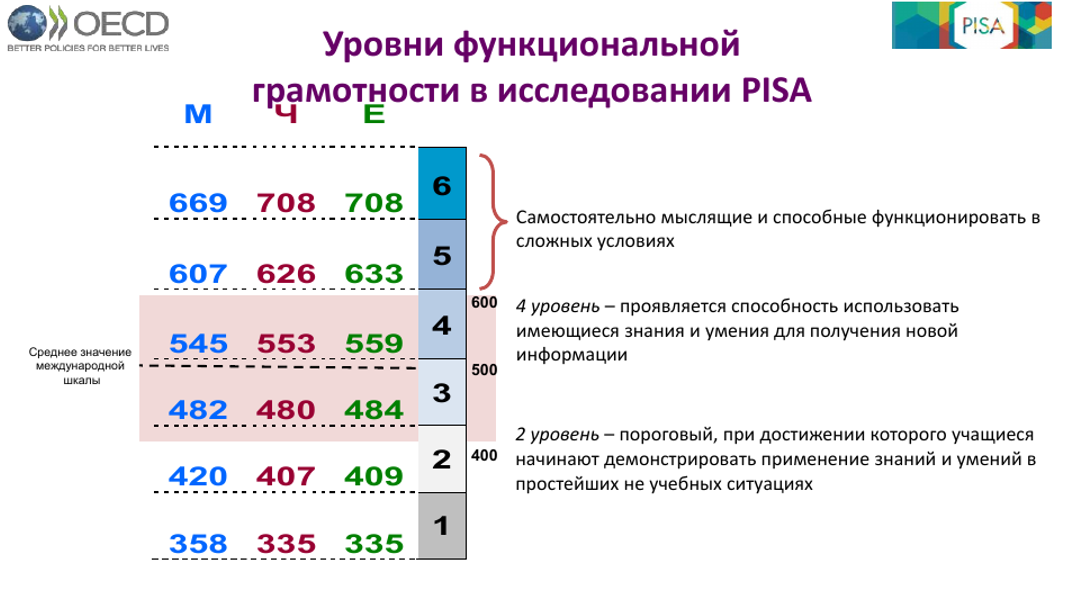 Функциональная грамотность
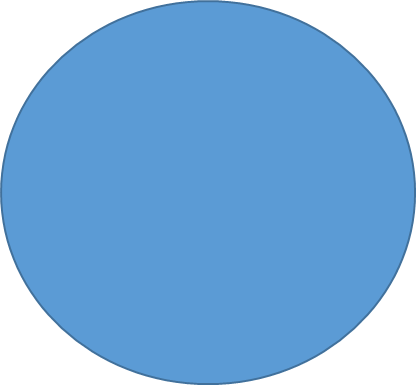 Математическая грамотность – это способность индивидуума формулировать, применять и интерпретировать математику в разнообразных контекстах…
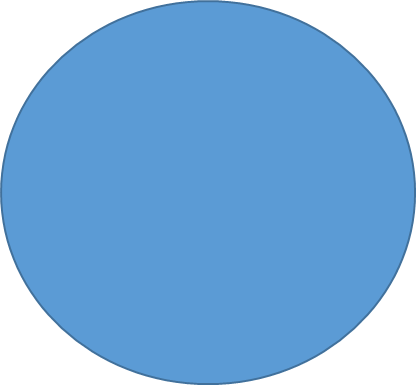 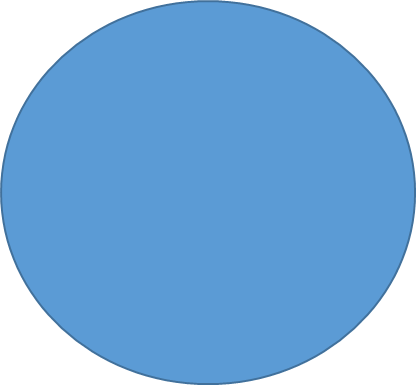 Читательская грамотность – способность человека понимать и использовать письменные тексты, размышлять о них и заниматься чтением для того, чтобы достигать своих целей, расширять свои знания и возможности, участвовать в социальной жизни.
Естественнонаучная грамотность – это способность человека занимать активную гражданскую позицию по вопросам, связанным с развитием естественных наук и применением их достижений, его готовность интересоваться естественнонаучными идеями.
Креативное мышление – способность продуктивно участвовать в процессе выработки, оценки и совершенствования идей, направленных на получение инновационных и эффективных решений, и/или нового знания, и/или эффектного выражение воображения.
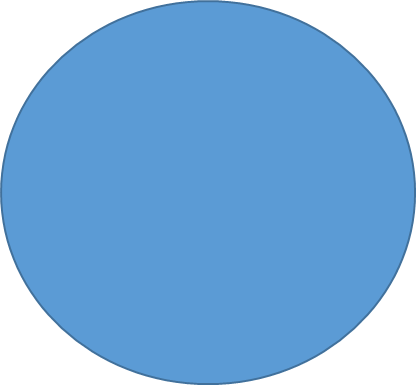 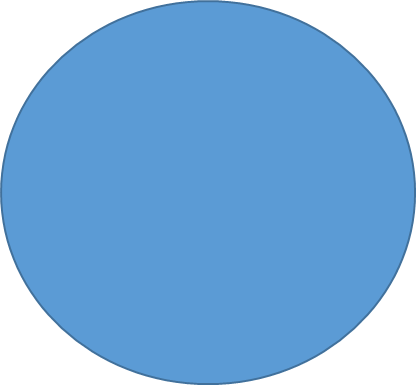 Финансовая грамотность  “…знание и понимание финансовых концепций и рисков, навыки, мотивация и уверенность в применении подобных знаний и понимания в принятии эффективных решений в разных финансовых контекстах с целью улучшения финансового благополучия человека и общества в целом, а также участия в экономике”.
Глобальные компетенции – способность - критически рассматривать с различных точек зрения проблемы глобального характера и межкультурного взаимодействия; - осознавать как культурные, религиозные, политические, расовые и иные различия могут оказывать влияние на восприятие, суждения и взгляды – наши собственные и других людей…
МБОУ «СОШ №14»
МБОУ «Возрожденская СОШ»
МБОУ «Бородинская СОШ»
МБОУ «СОШ №8»
МБОУ «Первомайский ЦО»
МБОУ «СОШ №7»
МБОУ «СОШ №13»
МБОУ «Гимназия №11»
МБОУ «Кондратьевская СОШ»
МБОУ «СОШ №37»
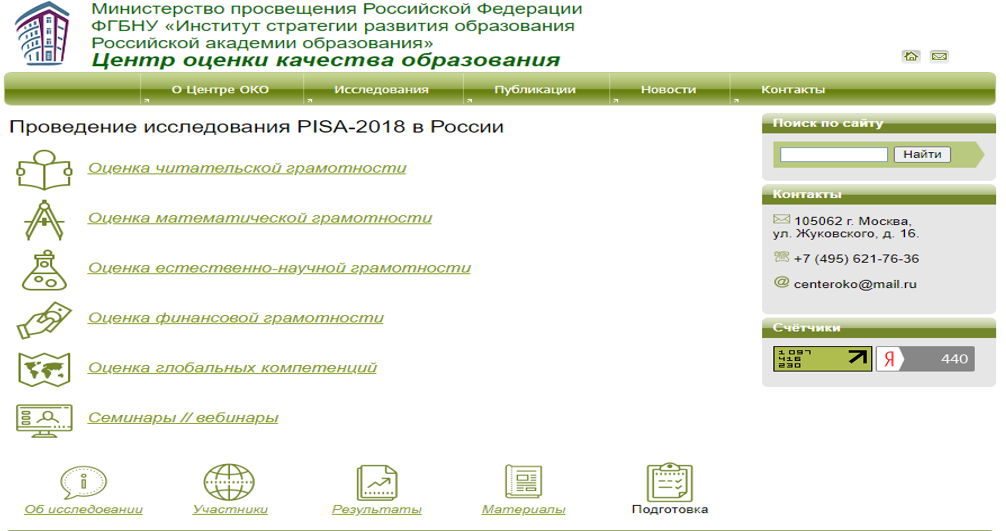 https://fioco.ru/pisa
http://centeroko.ru/pisa18/pisa2018_res.html
Спасибо за внимание!В презентации использовались материалы ФГБНУ «Институт стратегии развития образования Российской академии образования», ФГБУ «Федеральный институт оценки качества образования»исп. Гельд Л.С., заместитель директора МБУ «ВРИМЦ»